DNA and Protein Synthesis (STAAR Review)
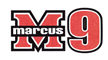 DURVASULA
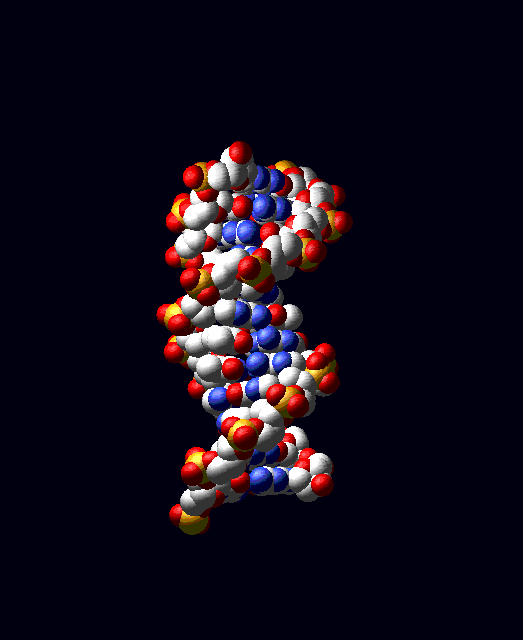 DNA: DEOXYRIBONUCLEIC ACIDDOUBLE STRANDEDMONOMER: NUCLEOTIDE
DURVASULA
STRUCTURE OF A NUCLEOTIDE
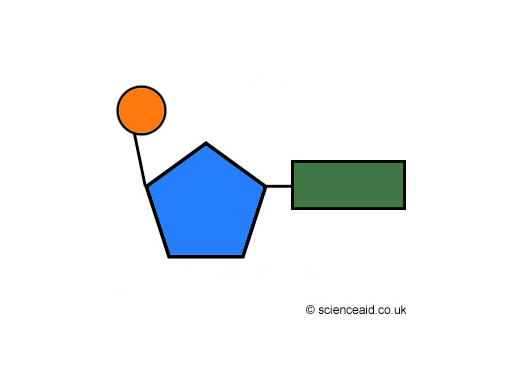 a. Adenine
1. Phosphate
b. Thymine
c. Cytosine
d. Guanine
3. Nitrogen Base
2. Deoxyribose
DURVASULA
STRUCTURE OF DNA
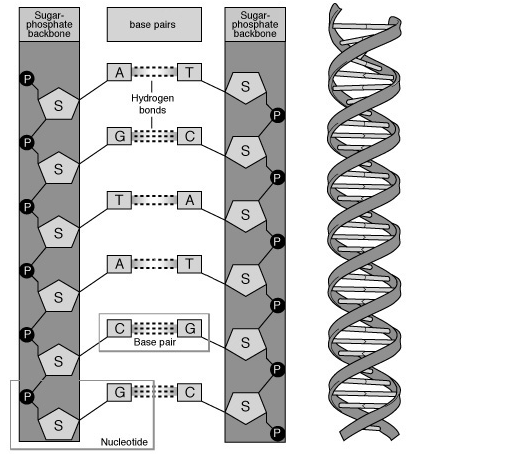 -BACKBONE IS MADE OF ALTERNATING SUGAR AND PHOSPHATE
-THE RUNGS ARE MADE OF TWO COMPLEMENTARY NITROGEN BASES
DURVASULA
COMPLEMENTARY BASE PAIRING RULES
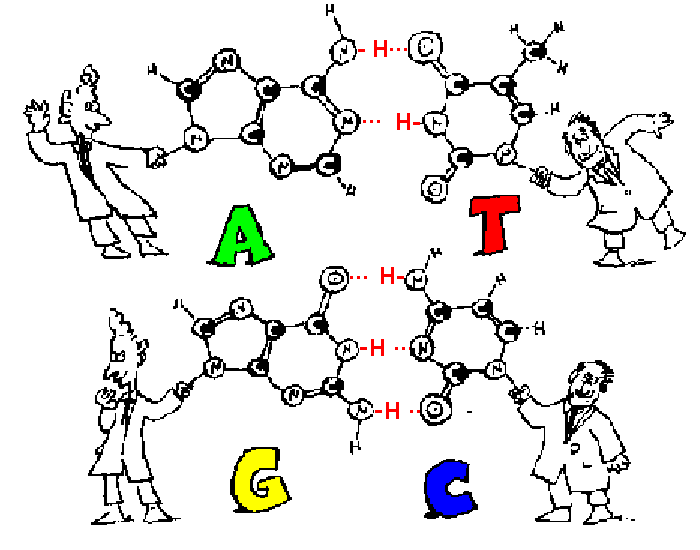 DURVASULA
PRACTICE WITH BASE PAIRING
Sugar and Phosphate
A   T   C   G   G   C   T   A   C   G   A   T
T   A   G   C   C   G   A   T   G   C   T   A
Sugar and Phosphate
DURVASULA
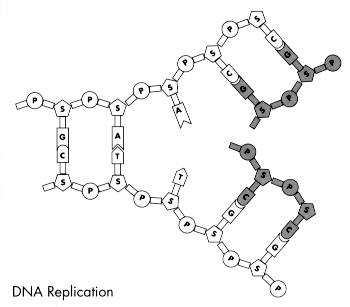 DNA REPLICATION
Process of DNA copying itself
Steps
DNA Unzips (Hydrogen bonds break)
Each side acts as a template
New DNA nucleotides are added according to base-pairing rules
Two new molecules of DNA result – each with one old and one new strand.
Happens in INTERPHASE (before mitosis or meiosis)
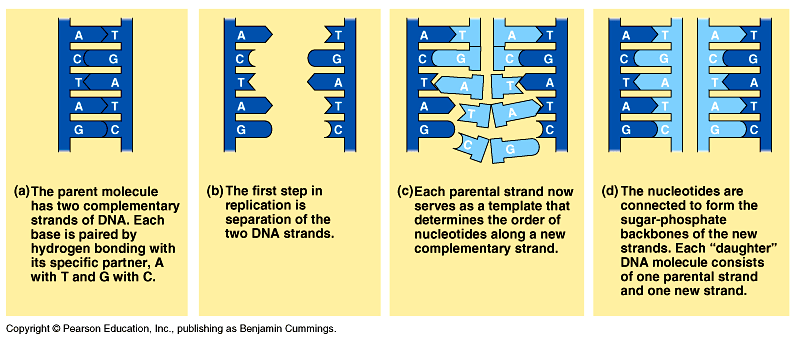 DURVASULA
RNA
Ribonucleic Acid
Single Stranded
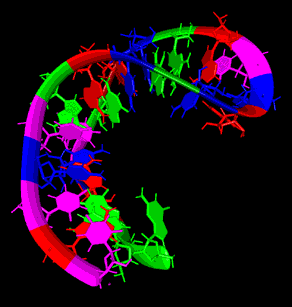 MONOMER
Nucleotide
DURVASULA
RNA NUCLEOTIDE
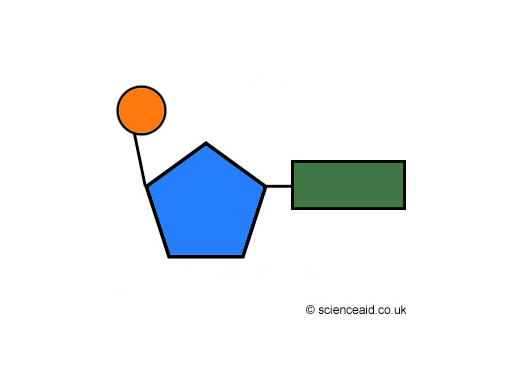 A
Phosphate
Nitrogen Base
C
B
Guanine
Cytosine
Ribose
Adenine
Uracil
DURVASULA
WHAT ARE THE TYPES OF RNA?
DURVASULA
MRNA FUNCTION
Copy a message from a gene on DNA by transcription
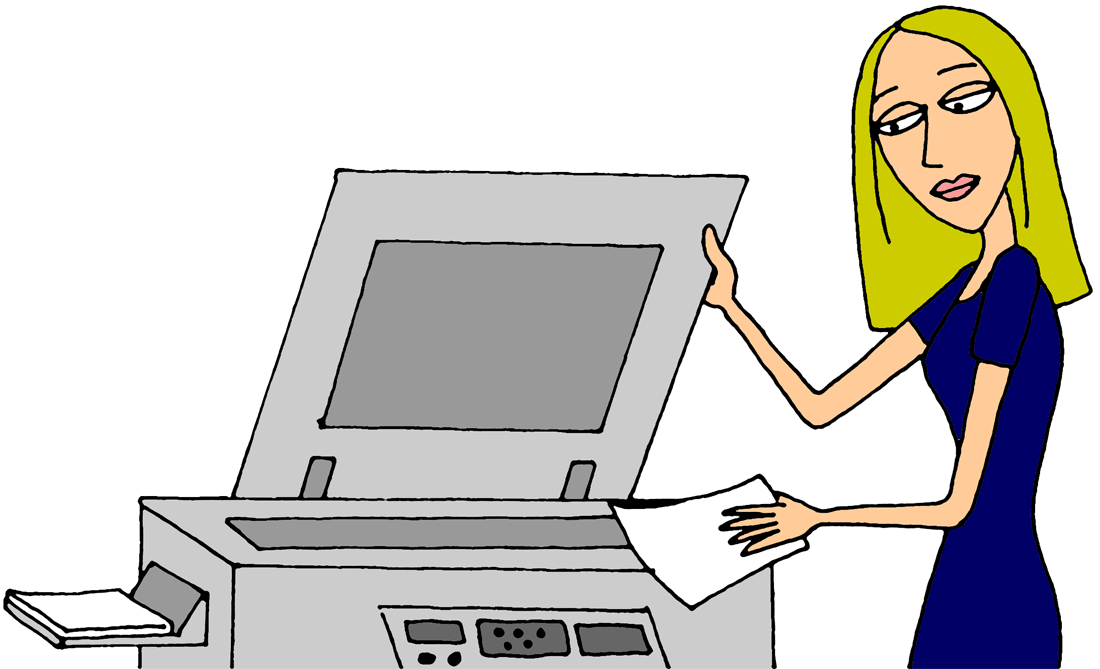 DNA
mRNA
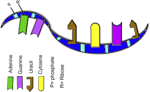 DURVASULA
rRNA FUNCTION
Reads the message on the mRNA
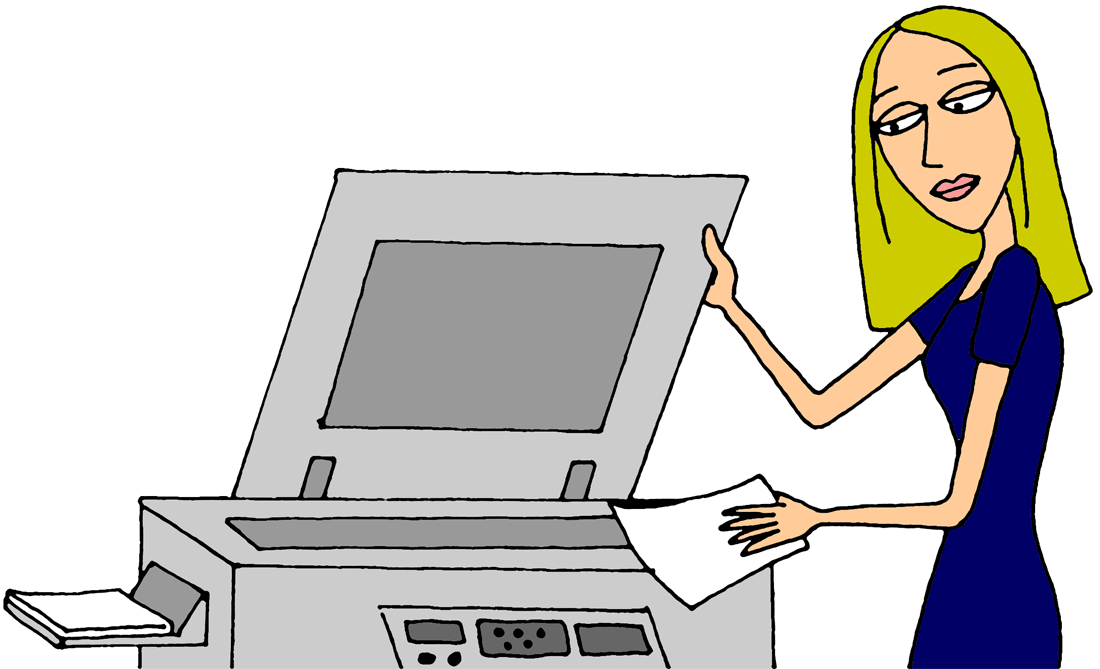 DNA
mRNA
rRNA
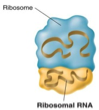 DURVASULA
tRNA FUNCTION
Carries amino acids to mRNA - translation
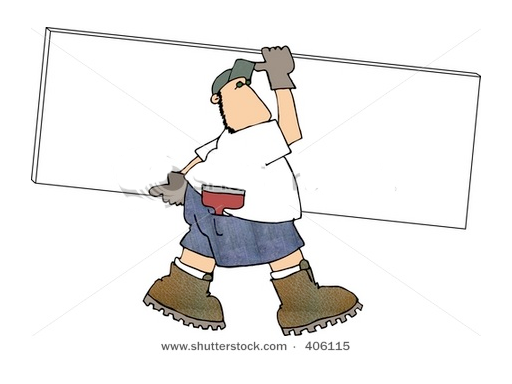 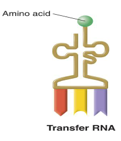 Amino Acids
mRNA
DURVASULA
PROTEIN SYNTHESIS
Genes (DNA) contain the instruction for making  a protein
In transcription, DNA is used to make mRNA in the nucleus
mRNA then leaves the nucleus and goes to the ribosome
In translation,  tRNA then brings amino acids in the proper order to make the protein on the ribosome.
DNA → mRNA → protein
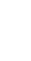 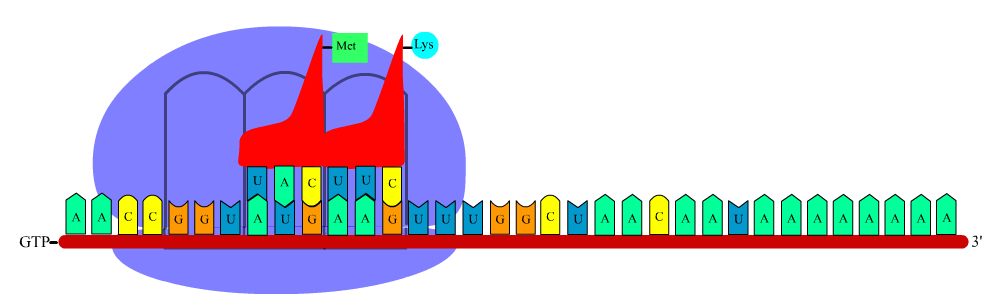 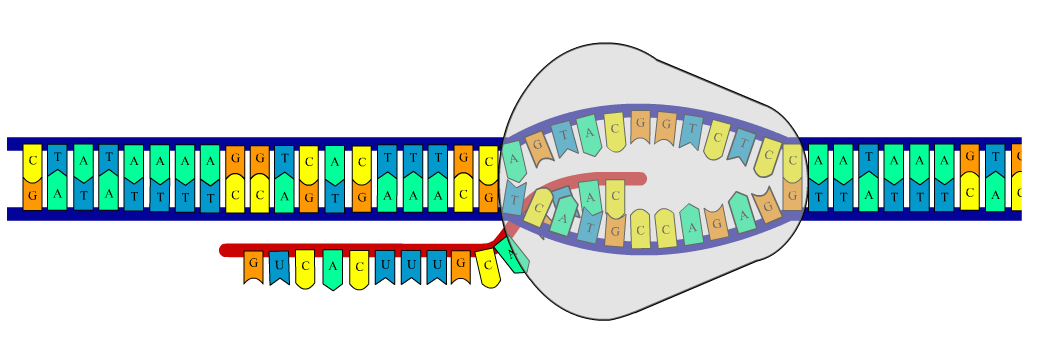 Click here for transcription animation
Click here for translation animation
DURVASULA
TRANSCRIBE  AND TRANSLATE THE FOLLOWING
DNA
TAC  GGC  AAA  TAG   TTT  CCA  TTA  AGT
AUG CCG  UUU  AUC  AAA GGU AAU UCA
mRNA
Met   Pro   Phe   ILe    Lys     Gly   Asn   Ser
Amino
acids
DURVASULA
READING THE CODON CHART
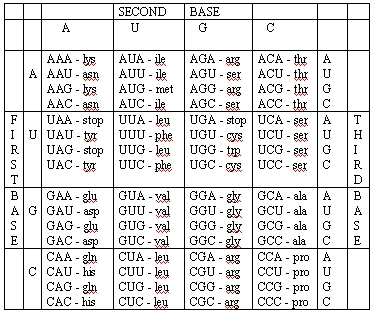 Be sure to use mRNA
You won’t have to memorize this!
What amino acid is coded for by the DNA 
	ATA GAG
First convert DNA to mRNA
	ATA GAG	UAU CUC
UAU = tyr
CUC = Leu
DURVASULA
TRANSLATION LOOKS LIKE
Amino acid
Protein
Peptide Bond
Anticodon
Met
Gly
Ser
Ser
Stop
Arg
UAC
GCG
CCU
AGG
AGU
AUU
AUG   CGC      GGA      UCC     UCA    UAA
mRNA
Ribosome
Codon
Codon
First tRNA leaves and the ribosome shifts.  A 
new tRNA fills empty space.
rRNA forms a peptide bond between the
amino acids
A tRNA anticodon matches with a mRNA codon
Three base sequence in mRNA is called a codon
A ribosome attaches to mRNA
Another peptide bond is formed and the 
process continues
Another tRNA anticodon matches with a codon
A protein has been made
DURVASULA
CAN YOU IDENTIFY THE PARTS?
DNA
mRNA
Nucleus
Cytoplasm
Ribosome
Codon
Anticodon
tRNA
Amino acid
Protein (polypeptide)
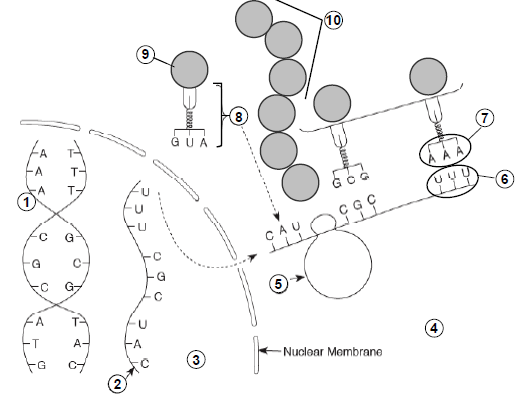 DURVASULA
1. Which of the following correctly shows a complementary base pair of nitrogenous bases in a DNA molecule?

	a. adenine- guanine
	b. guanine- cytosine
	c. cytosine- adenine
	d. guanine- thymine
DURVASULA
2. The figure to the right shows genetic material. 
 
What information confirms that this is an RNA molecule? 

a. The molecule contains adenine. 
b. The molecule is single-stranded.
c. The molecule has hydrogen bonds.	
d. The molecule has a sugar-phosphate backbone.
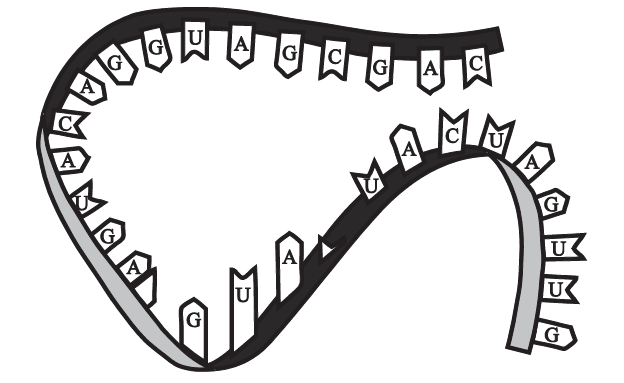 DURVASULA
3. The graphic below represents a segment of DNA. 
 
Which bond must be broken if DNA replication is to occur?

	a. 1
	b. 2
	c. 3
	d. 4
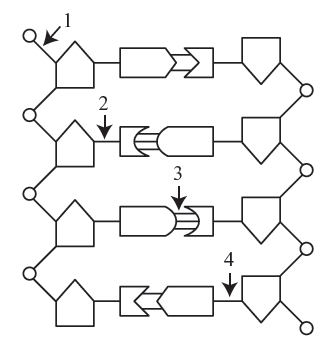 DURVASULA
4. RNA molecules use instruction from DNA to assemble proteins. There are three types of RNA molecules: mRNA, rRNA and tRNA. What specific function does mRNA perform in the process of making proteins?

	a. It brings instructions from DNA in the cell nucleus to 	the cytoplasm. 
	b. It clamps onto messenger RNA and uses its 	information to assemble amino acids. 
	c. It transports amino acids to the ribosomes to be 	assembled into proteins. 
	d. It creates another molecule of DNA through 	replication.
DURVASULA
5. Translation is crucial to the process of making proteins. Which statement best describes what takes place during translation?

	a. An RNA copy of a DNA strand is made. 
	b. Information in mRNA is converted into a sequence of 	amino acids in a protein. 
	c. A copy of chromosomal DNA is created. 
	d. Instructions from DNA in the nucleus are brought to 	the cytoplasm.
DURVASULA
6. This chart represents amino acids that are coded from different combinations of mRNA codons. 





 


Which amino acid sequence can be coded from the DNA sequence CAG TAG CGA?
	a. Valine- Isoleucine- Glycine
	b. Valine- Aspartic Acid- Alanine
	c. Valine- Isoleucine- Alanine
	d. Valine- Phenylalanine- Alanine
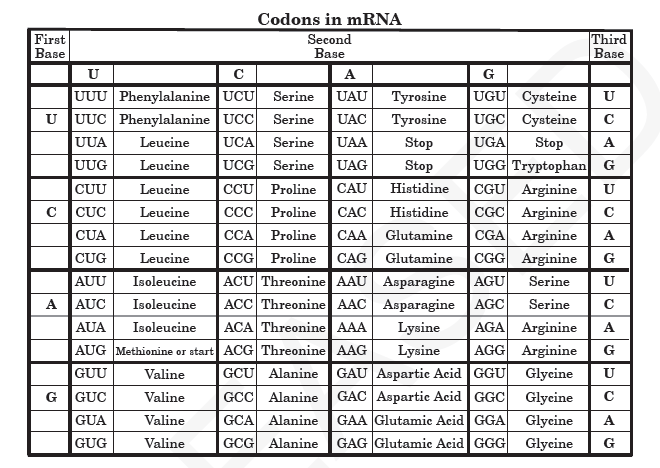 DURVASULA